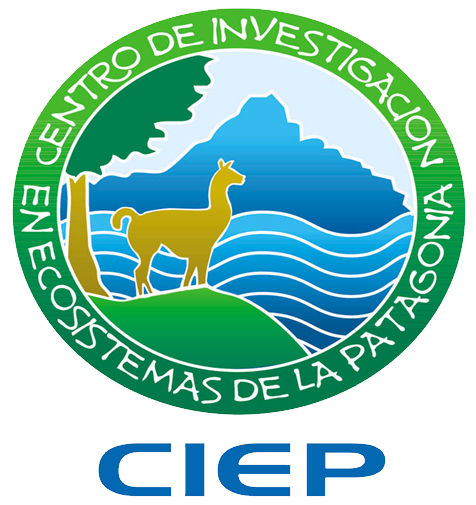 Centro de investigación en ecosistemas de la patagonia
Investigación de excelencia para la Patagonia
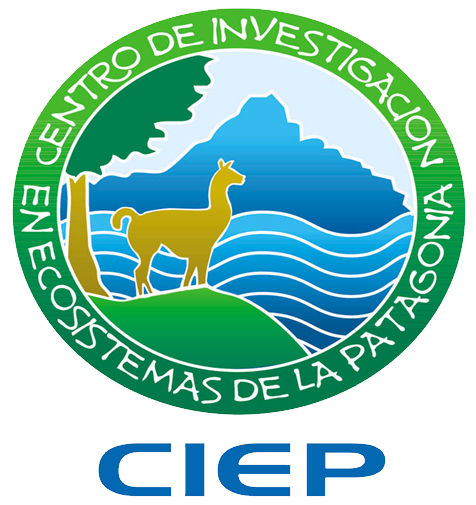 UNA  inversión del gobierno regional de aysén
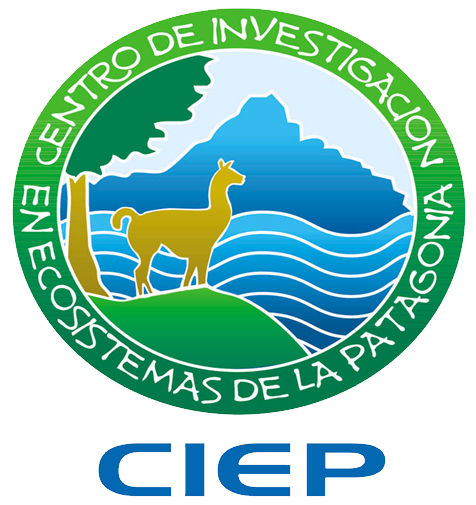 UNA CONTRIBUCIÓN AL DESARROLLO CIENTÍFICO Y TECNOLÓGICO DE AYSÉN
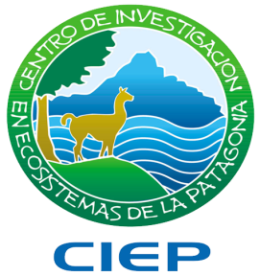 REGIÓN DE AYSÉN
110.000 KM2, 14.3% de Chile
 105.862 habitantes, 0.63% de Chile
 0.6% del PIB nacional
 80% de tierras fiscales (50% ASP)


 55% población en Coyhaique, 24% en Pto. Aysén
 Alta inversión pública (MOP)
 Sectores productivos priorizados: Pesca y Acuicultura, Turismo, Minería, Silvoagropecuario

 Sin universidades (sólo algunas carreras)
 Enseñanza superior técnica
 2 bachilleratos desde 2011
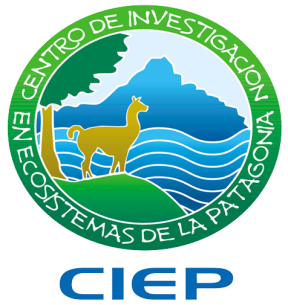 Definición estratégica
Visión






Misión
Ser un referente mundial en investigaciones relacionadas con el desarrollo y la sostenibilidad de ecosistemas patagónicos, habiendo logrado implementar una institucionalidad que garantiza su autonomía y consolida sus fuertes vínculos con otros centros de investigación, con sectores académicos, empresariales y públicos
Aportar al desarrollo y sustentabilidad de la Patagonia a través de investigación científica de excelencia y pertinente a los intereses de la comunidad y sectores productivos
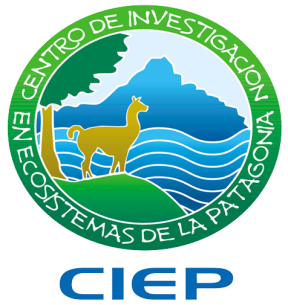 CIEP
Centro de Investigación en Ecosistemas de la Patagonia - CIEP
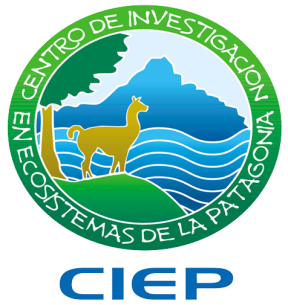 Compromiso con la región de Aysén
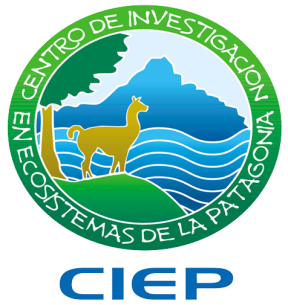 ¿ Qué es el CIEP ? Infraestructura de punta en la región de Aysén
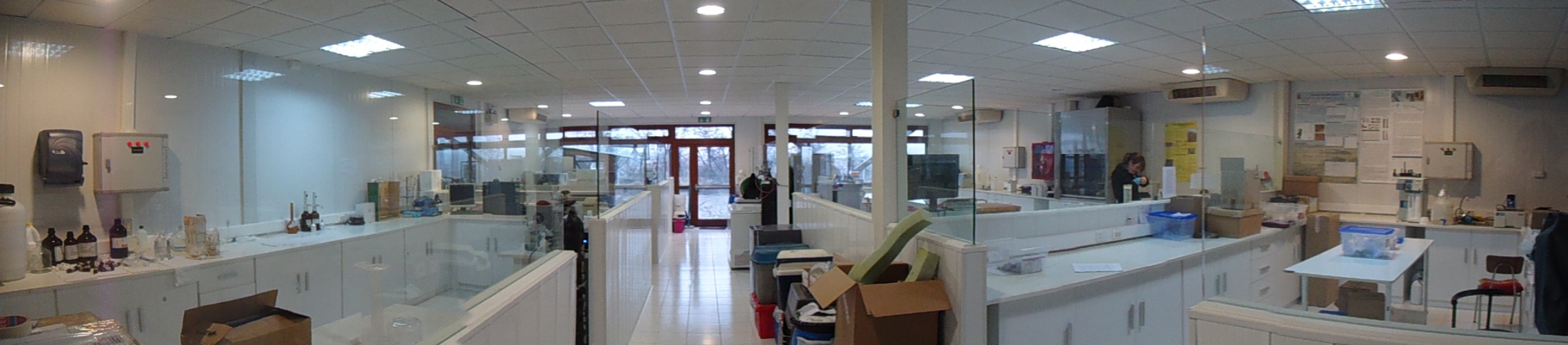 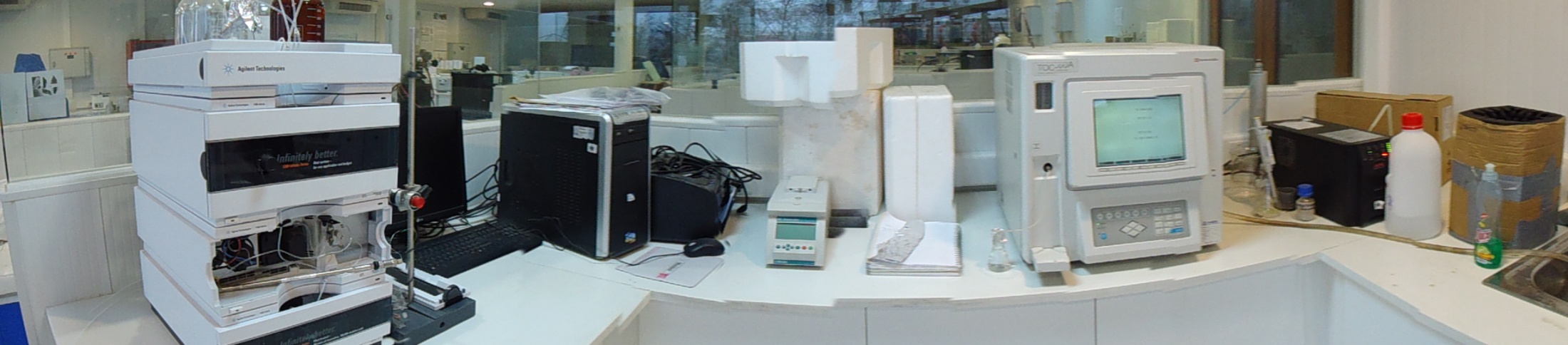 Centro de Investigación en Ecosistemas de la Patagonia - CIEP
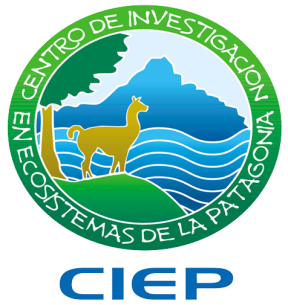 EJES PRODUCTIVOS DE LA REGIÓN
PESCA ARTESANAL
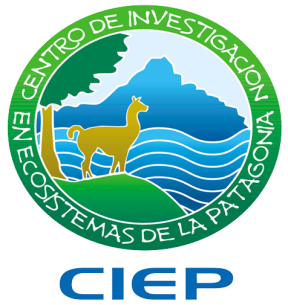 PESCA ARTESANAL
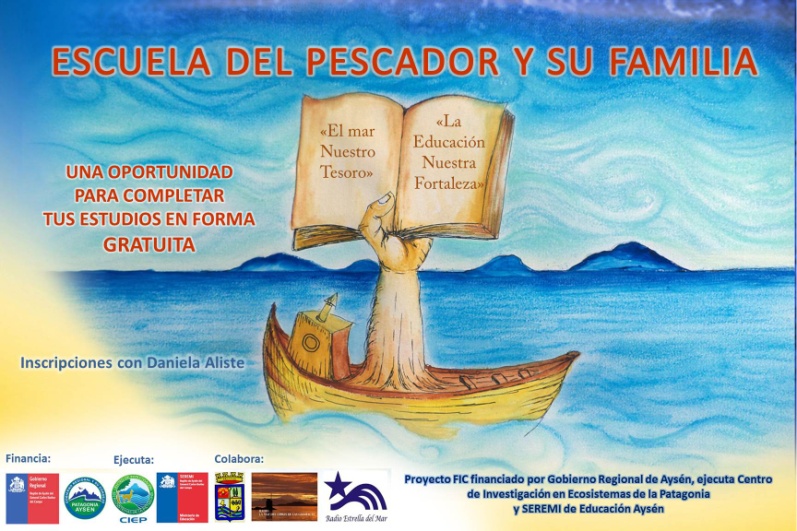 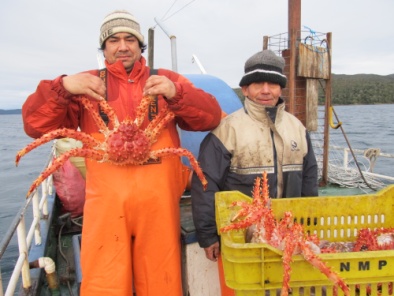 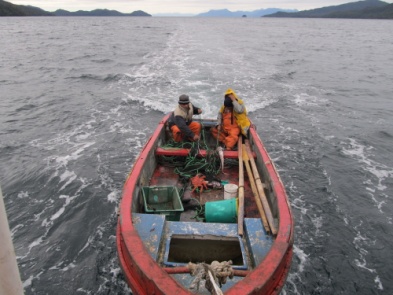 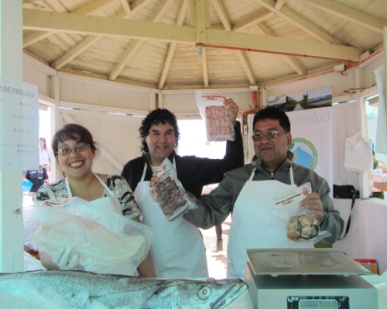 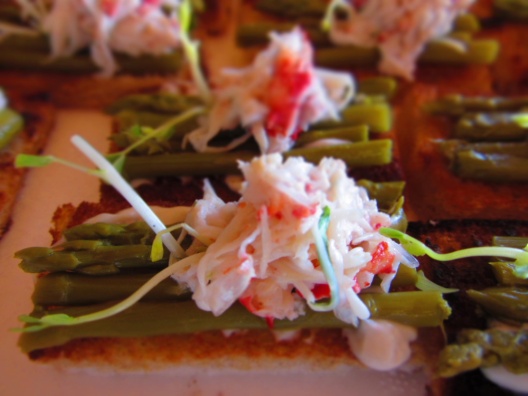 Coyhaique, Enero 2012
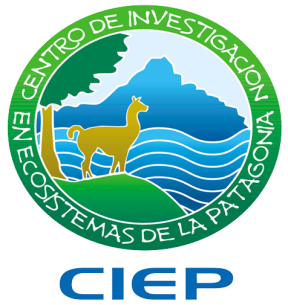 TURISMO SUSTENTABLE
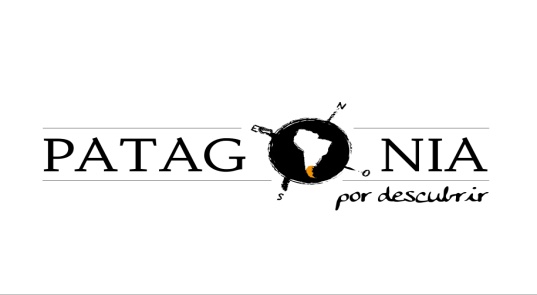 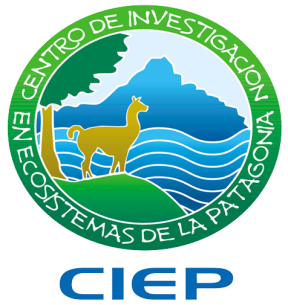 CALIDAD Y PRODUCTIVIDAD CIENTÍFICA
ACUICULTURA
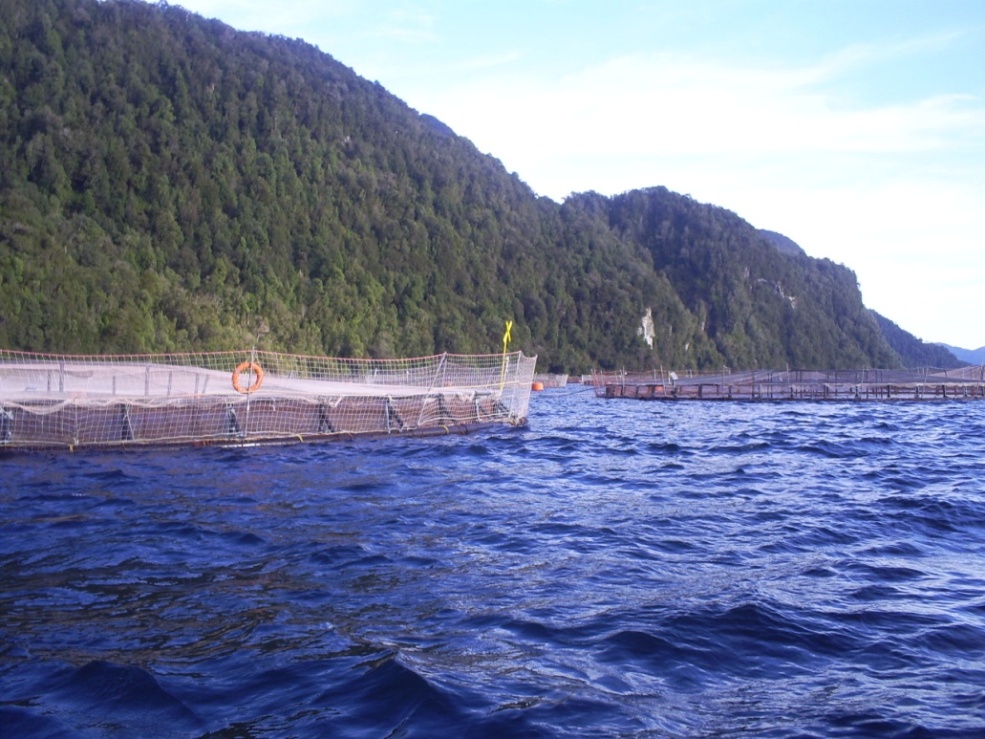 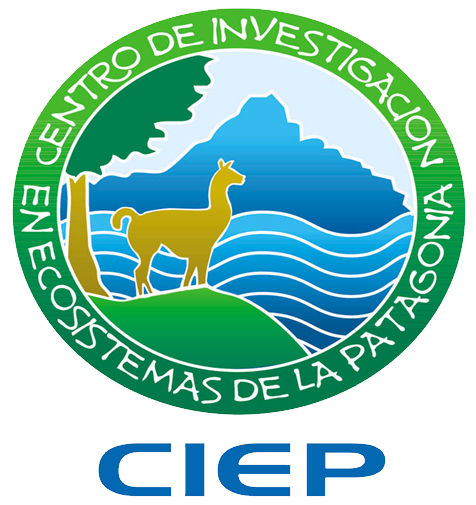 ALGUNOS PRODUCTOS RELEVANTES
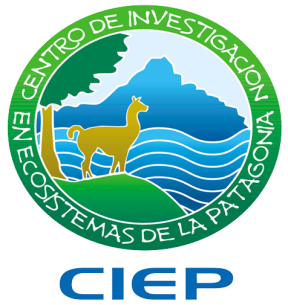 TABLAS DE MAREAS COPAS SUR AUSTRAL
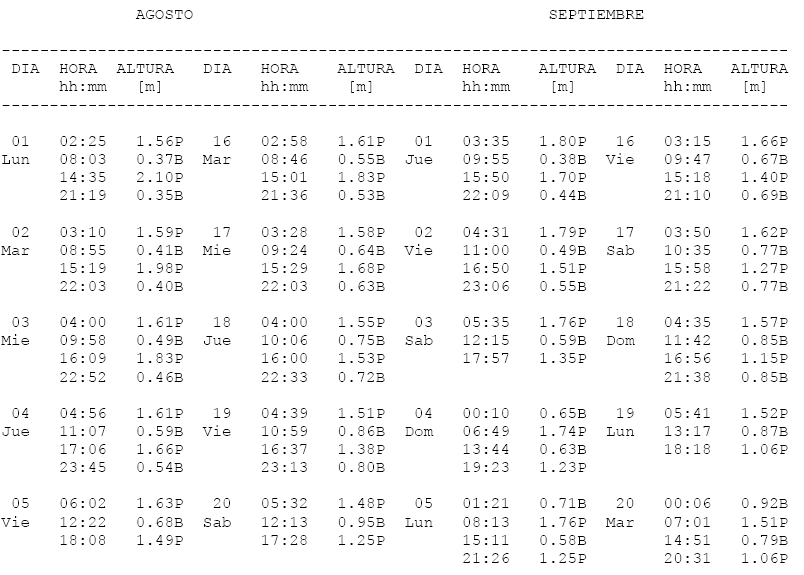 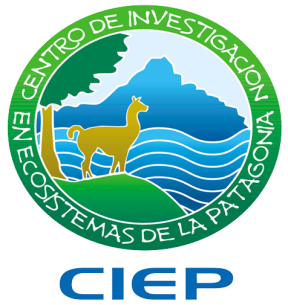 SISTEMA DE INFORMACIÓN OCEANOGRÁFICO CIEP. COPAS SUR AUSTRAL
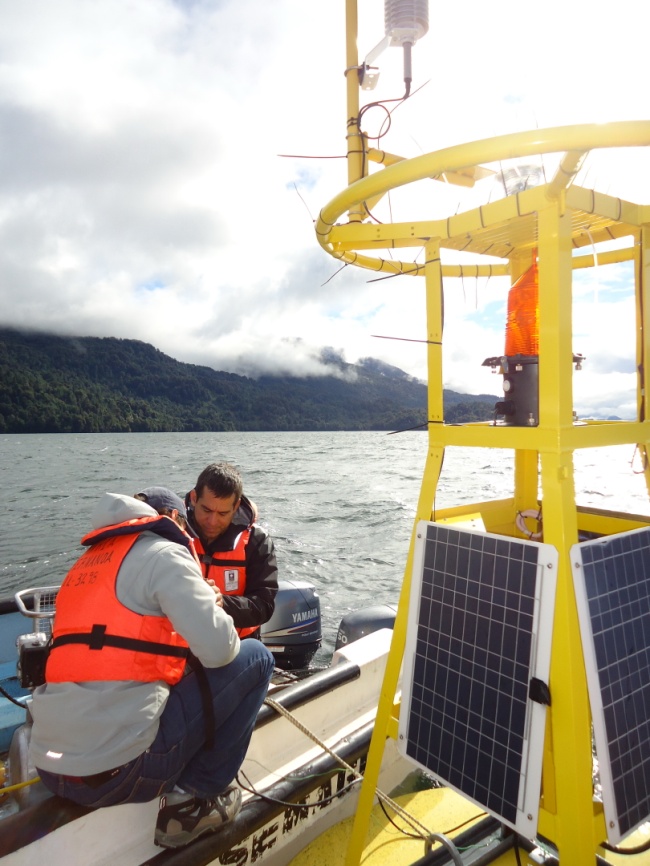 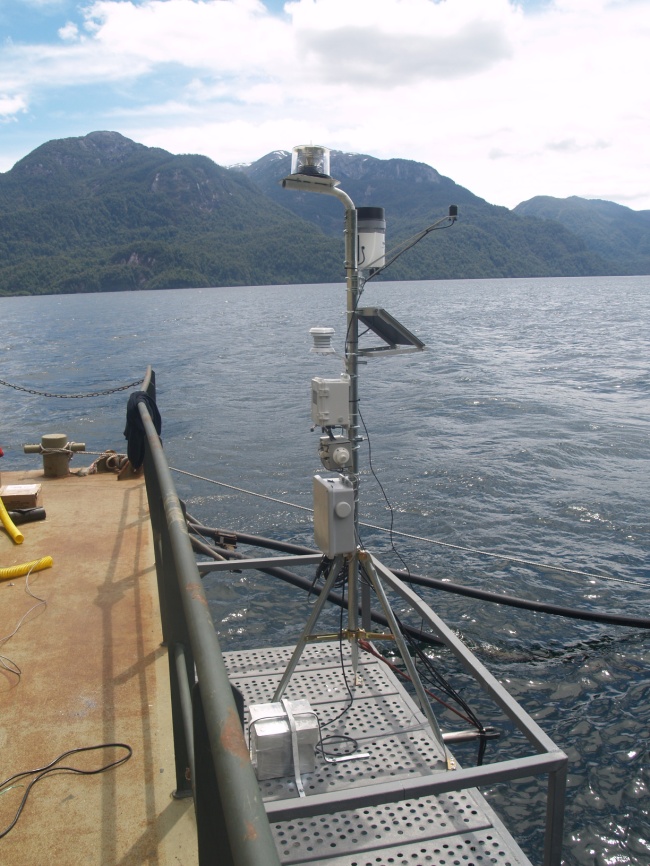 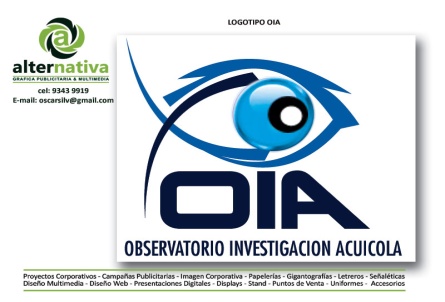 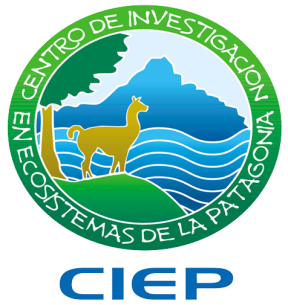 GUÍA   INTERNACIONAL   DE   TURISMO
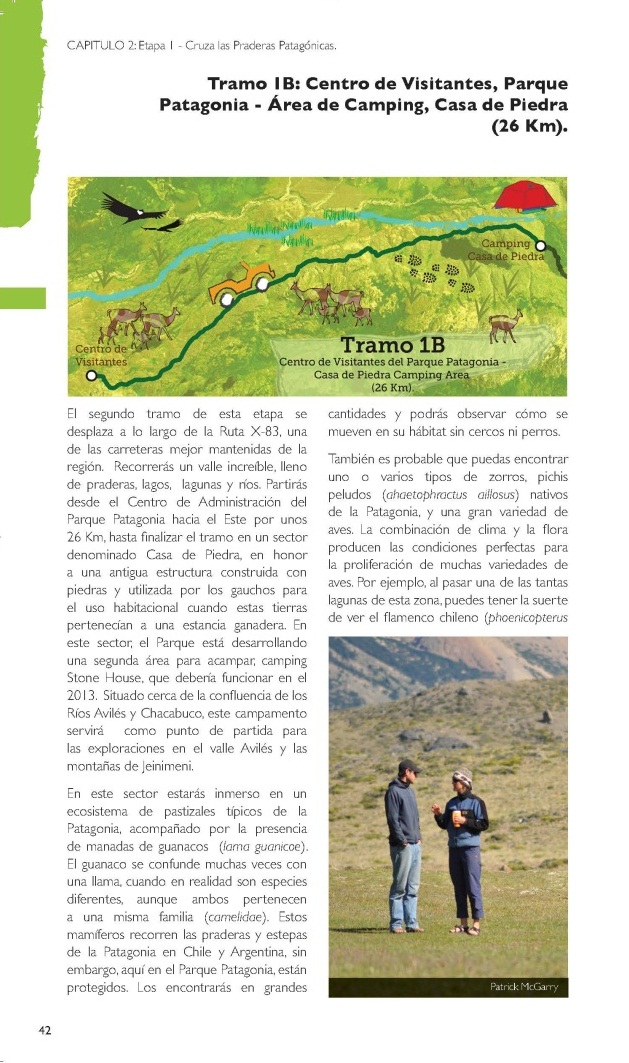 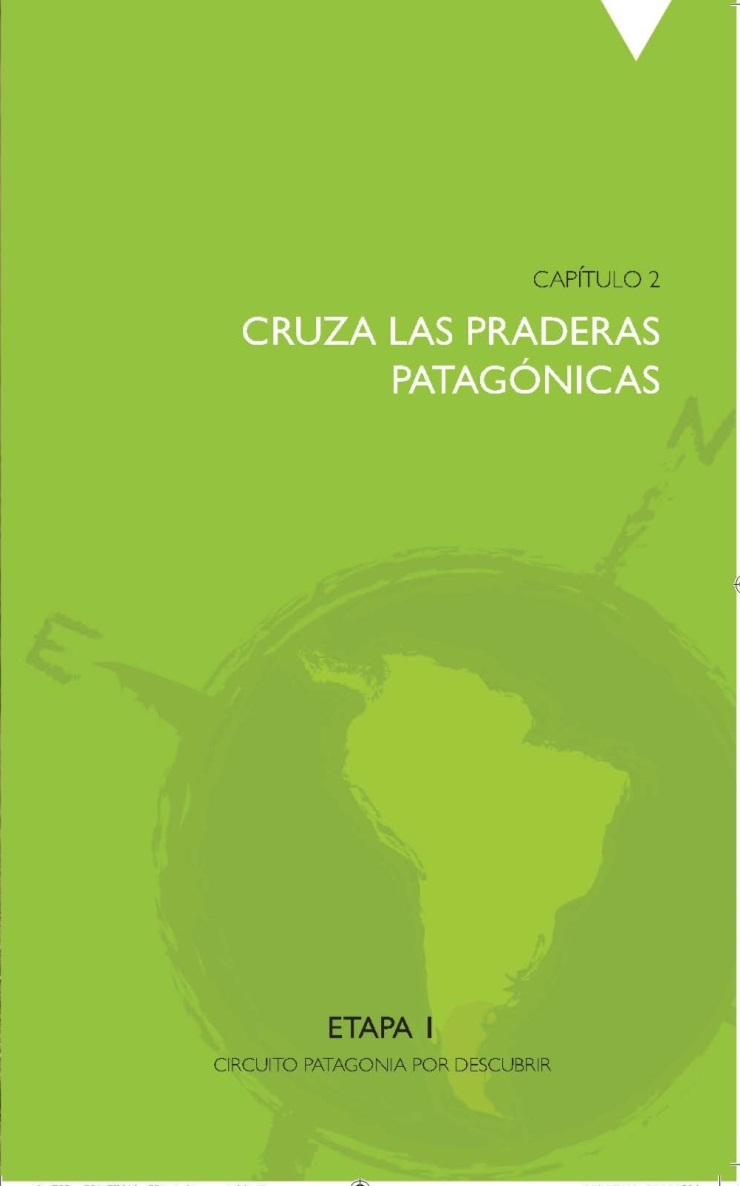 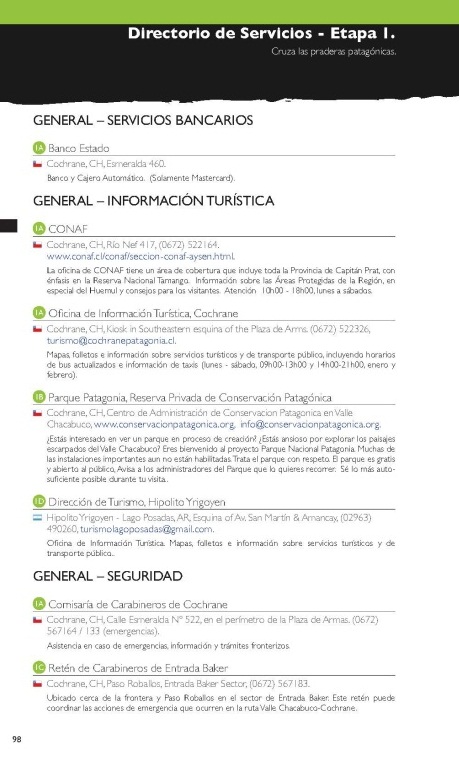 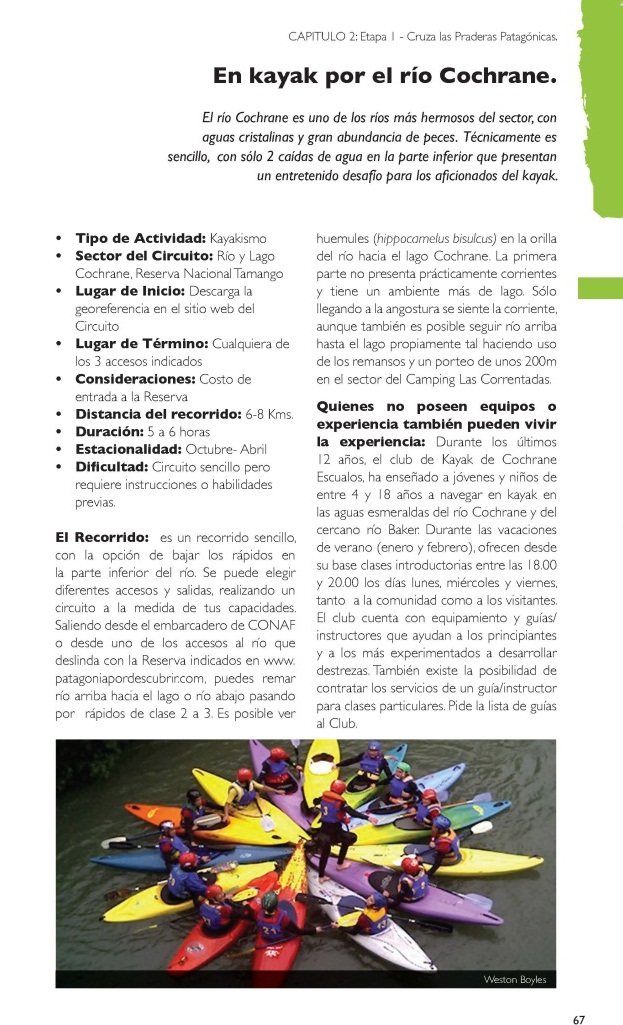 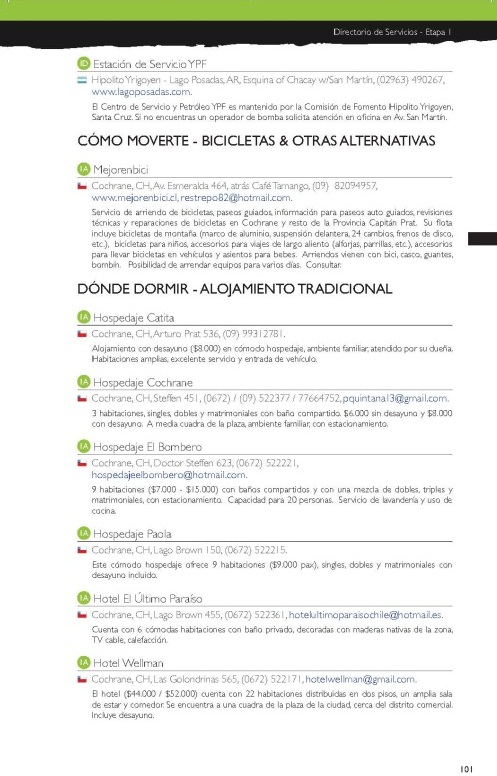 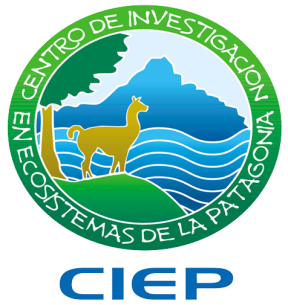 GUÍA PARA LA PESCA RECREATIVA  BASADA EN INFORMACIÓN CIENTÍFICA
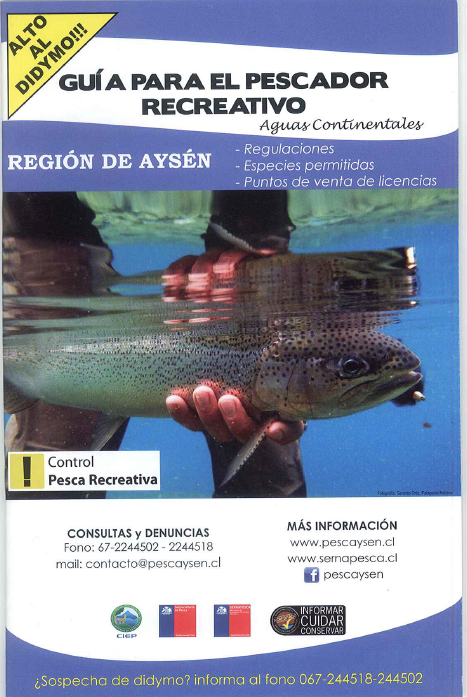 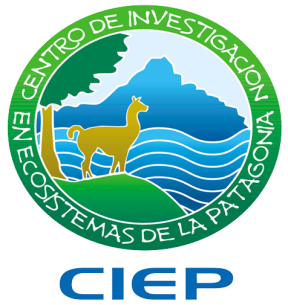 APOYO CIENTIFICO TÉCNICO A LA INDUSTRIA ACUÍCOLA  COPAS SUR AUSTRAL
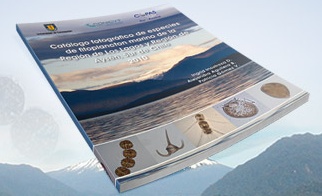 Catálogo Fotográfico Microalgas 2010: Libro de 120 páginas y 160 fotografías dirigido a analistas de fitoplancton en empresas, laboratorios e instituciones educacionales.
Donados: 70; Vendidos: 117 ejemplares (62% Educ-35% privado)
Cepario COPAS Sur-Austral: colección de 61 cepas de microalgas marinas (55 chilenas) que incluyen: 13 especies de diatomeas, 4 especies de dinoflagelados, 3 especies de clorófitas y 2 de rafidófitas. 18 cepas chilenas de A. catenella             Usuarios: docencia, investigación, capacitación
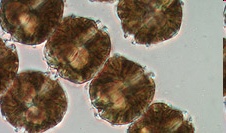 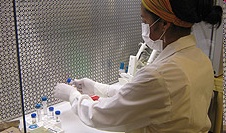 Método de Detección de Virus ISA en la columna de agua Validación en proyecto Redes (INNOVA) de inicio reciente
Solicitud de Patente
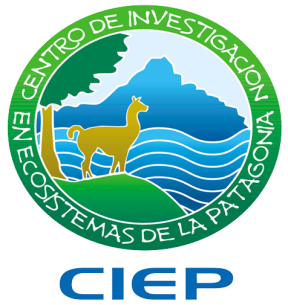 APORTES AL CONOCIMIENTO MUNDIAL SOBRE ACIDIFICACIÓN DE LOS OCEANOS
Aumentar la capacidad de ADAPTACION de las comunidades costeras
Mejorar el  MANEJO de los servicios ecosistémicos
Definir estrategias para REMEDIAR localmente los efecto de la AO.
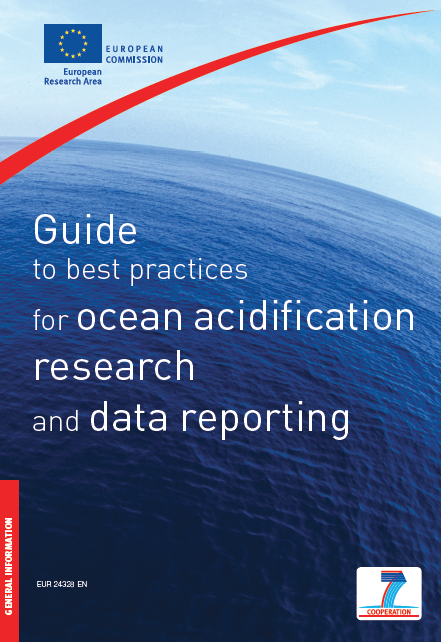 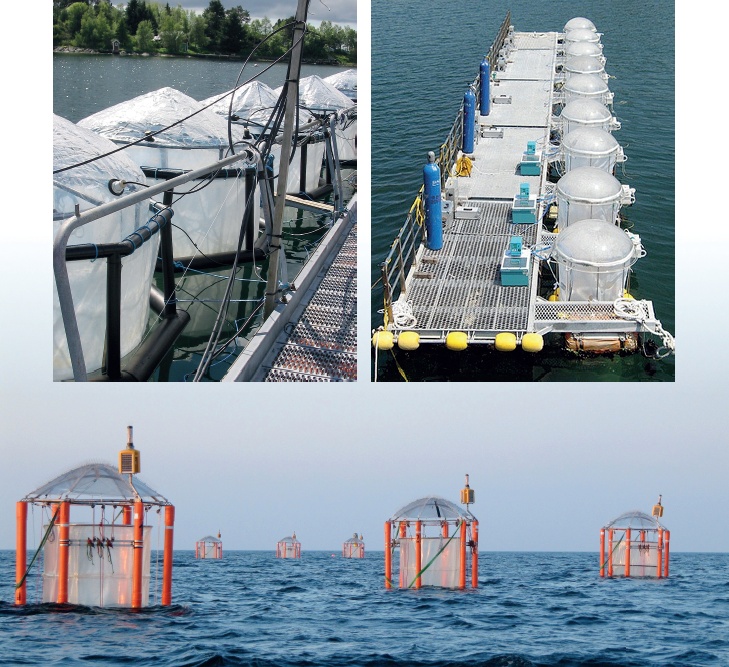 En Aysén, los objetivos del CIEP se centran en determinar los efectos de la AO en recursos marinos de gran importancia ecológica como el recurso LOCO (Concholepas concholepas) y el recurso CHORITO (Mytilus chilensis).
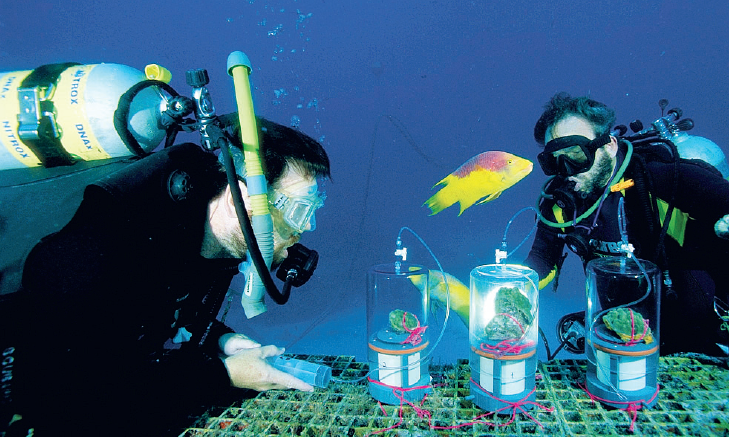 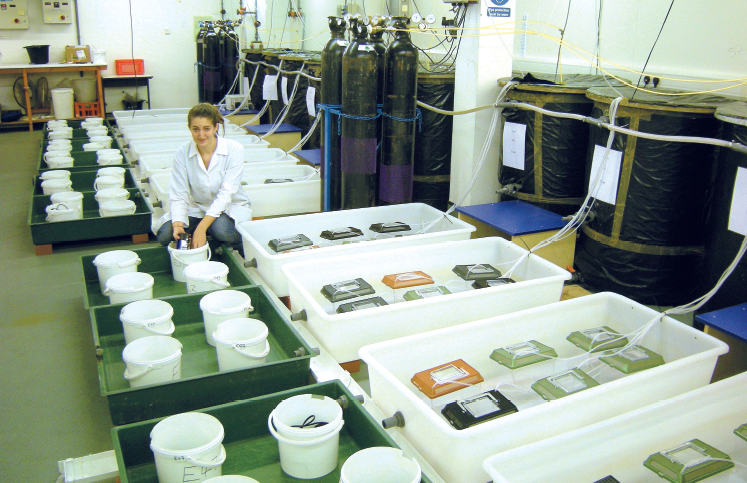 APORTES AL CONOCIMIENTO REGIONAL Y MUNDIAL SOBRE RESTAURACIÓN ECOLÓGICA DE BOSQUES NATIVOS
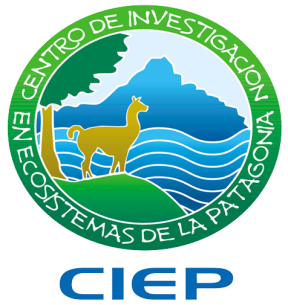 Mat. orgánica
Nitrato
Amonio
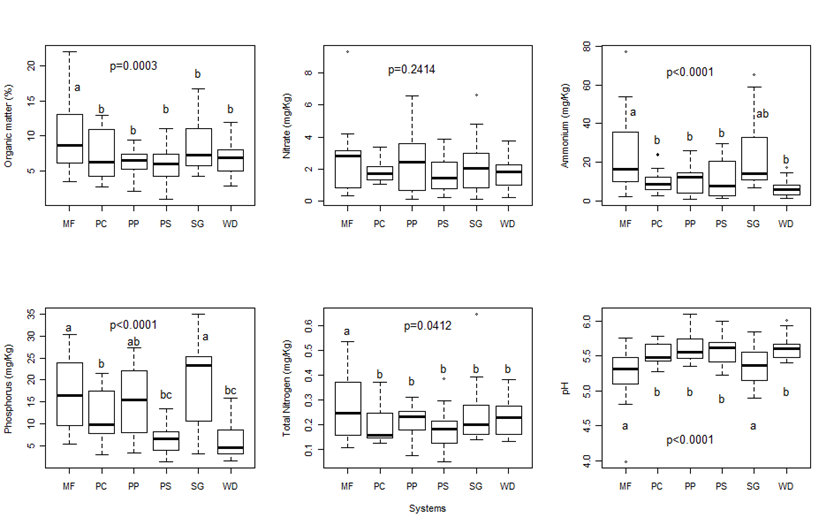 Planificación territorial en base a Servicios ecosistémicos (SEs) en los bosques de la Región de Aysén

Provisión de madera y leña (productividad)
Secuestro de carbono (productividad, bonos verdes)
Retención de nutrientes del suelo (productividad)
Resistencia a la invasión de especies (diversidad y conservación)
Control de la erosión y retención de sedimentos (conservación)
Mantención de recursos genéticos (diversidad y conservación)
Estrategias de manejo y restauración ecológica
Diseño de planificación territorial
Nitrógeno total
Fósforo
pH
Fósforo
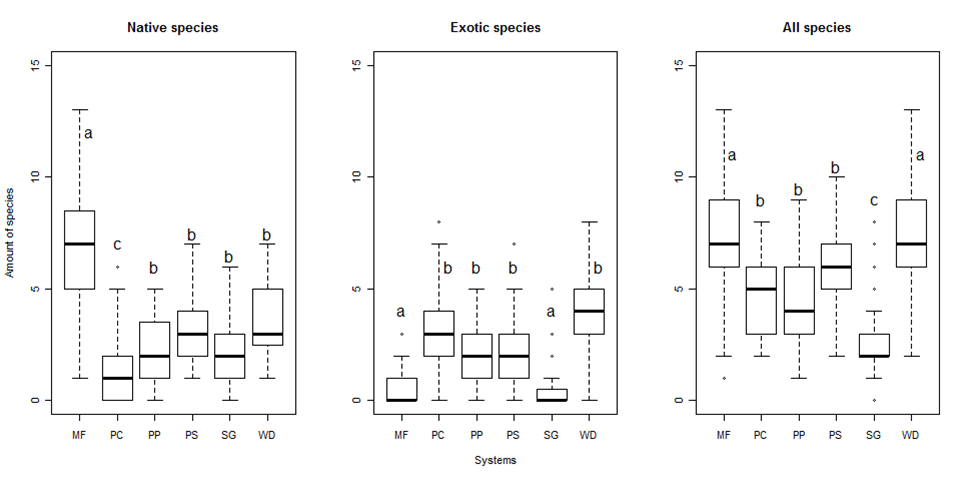 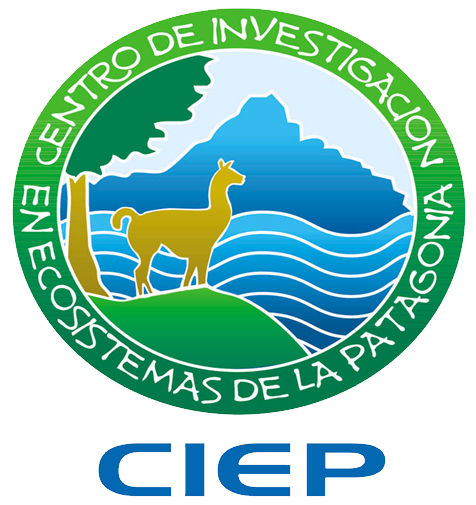 Importancia de disponer de un centro de investigación regional
Los peces son inextinguibles…
¡Colapso global en el año 2048!
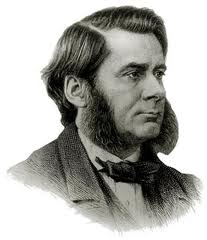 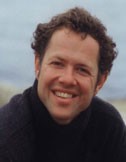 T.H. Huxley (1825 -1895)
B. Worm (2006)
tiempo
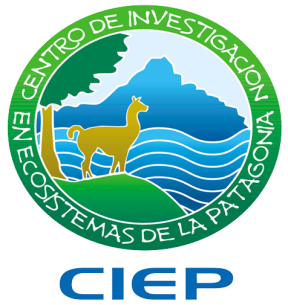 COMPRENDER NUESTROS ECOSISTEMAS, CUIDAR NUESTROS  RECURSOS
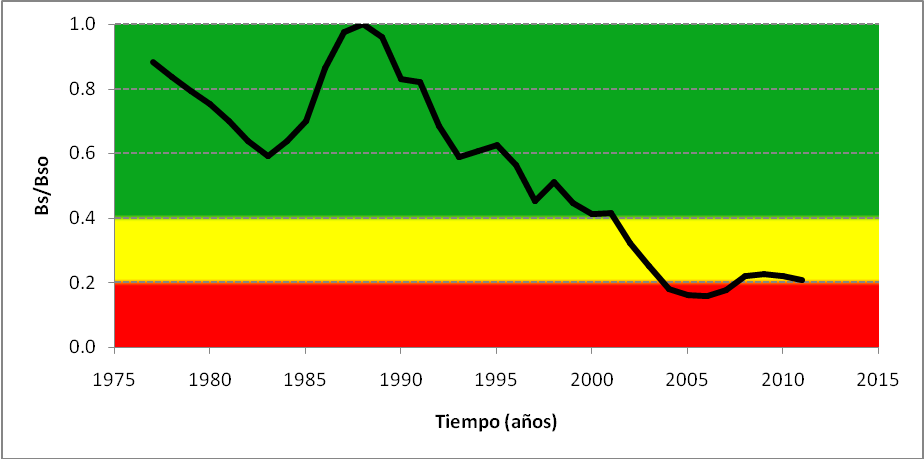 Merluza de cola. Anomalía de biomasa desovante .
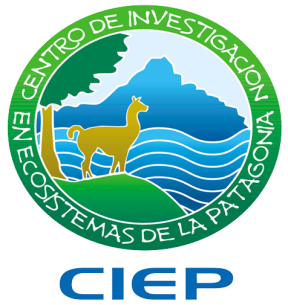 APOYAR  LOS PROCESOS DE CRECIMIENTO SOCIO ECONÓMICOS
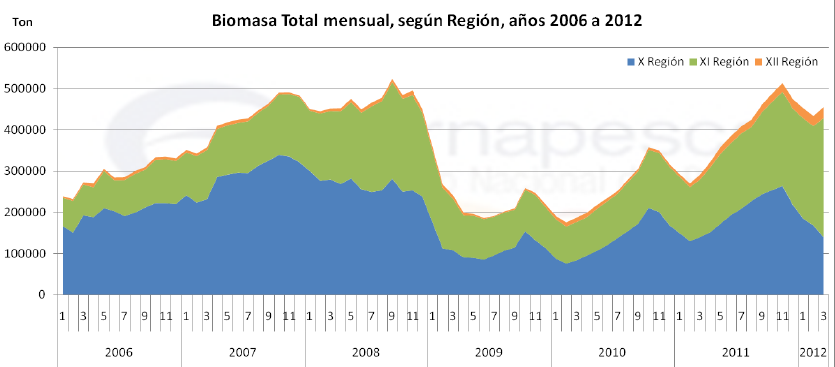 57%
Fuente: SERNAPESCA
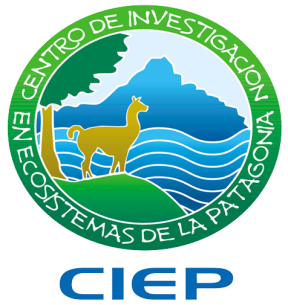 “ Si bien la salmonicultura está próxima a cumplir 30 años como actividad económica en Chile, este plazo no ha sido suficiente para incorporar la I+D como un elemento. Los últimos episodios vividos siguen evidenciando la necesidad de generar más y mejor conocimiento en forma permanente. Para lograr esto, es urgente establecer un nuevo trato social ciencia-empresa que considere los aspectos antes señalados como pilares fundamentales en la construcción de esta relación.”

Matías Medina, Gerente INTESAL
Diario Financiero, 20 de junio de 2013
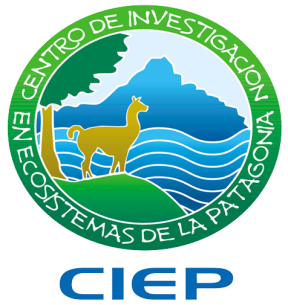 CALIDAD Y GESTIÓN PROPOSITIVA
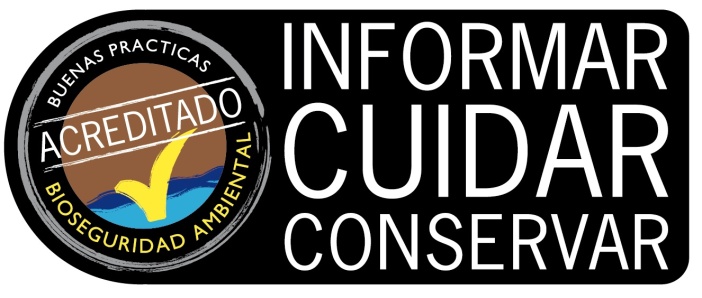 Ej: PESCA RECREATIVA
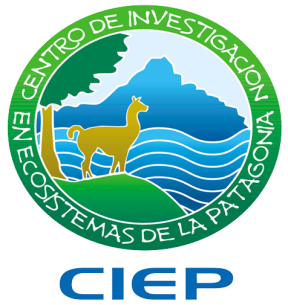 Conjunto de acciones orientadas hacia la comunidad regional
Divulgación con la comunidad escolar:
Visitas guiadas a laboratorios CIEP
Charlas en temas contingentes
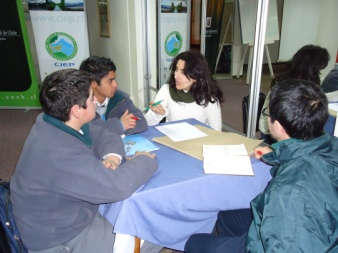 Asesor científico tecnológico del Programa Explora CONICYT
 Mil Científicos mil aulas 
 Charlas magistrales
 Apoyo en difusión
 Apoyo en la ejecución y desarrollo de proyectos formulados por docentes (clubes explora, clubes explorines, proyectos explora)
ARQUEOLOGÍA Y PATRIMONIO: Participación en creación de Museo Regional, Apoyo a Policía de Investigaciones y Carabineros de Chile
Centro de Investigación en Ecosistemas de la Patagonia - CIEP
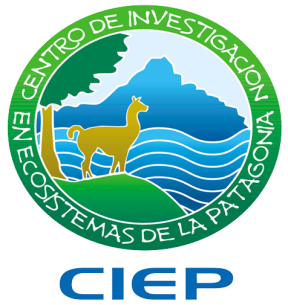 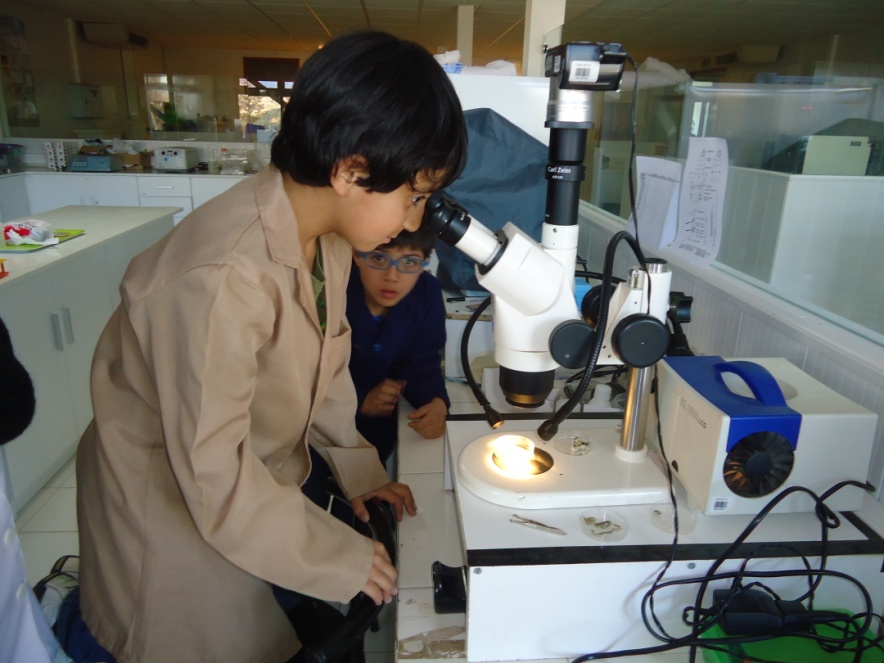 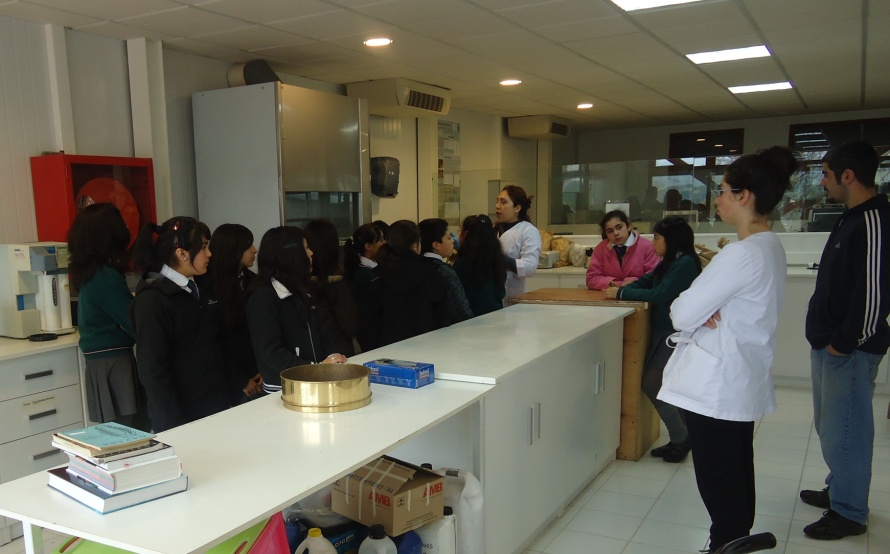 Centro de Investigación en Ecosistemas de la Patagonia - CIEP
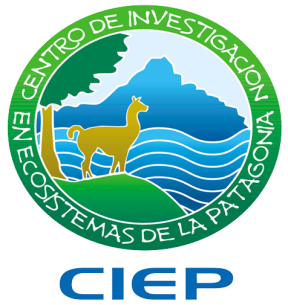 CAPACIDAD MOTIVACIONAL CON ACTIVIDADES DE EXTENSION
Proyectos y Congresos EXPLORA, talleres con niños de la región y visitas a laboratorios CIEP, inclusión en actividades de CIEP en terreno
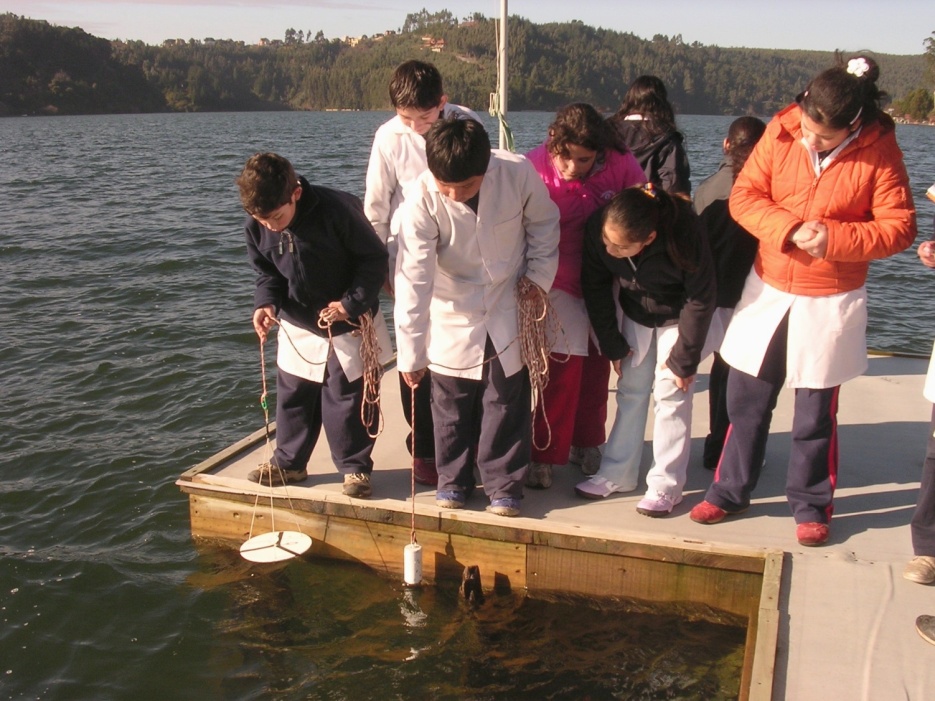 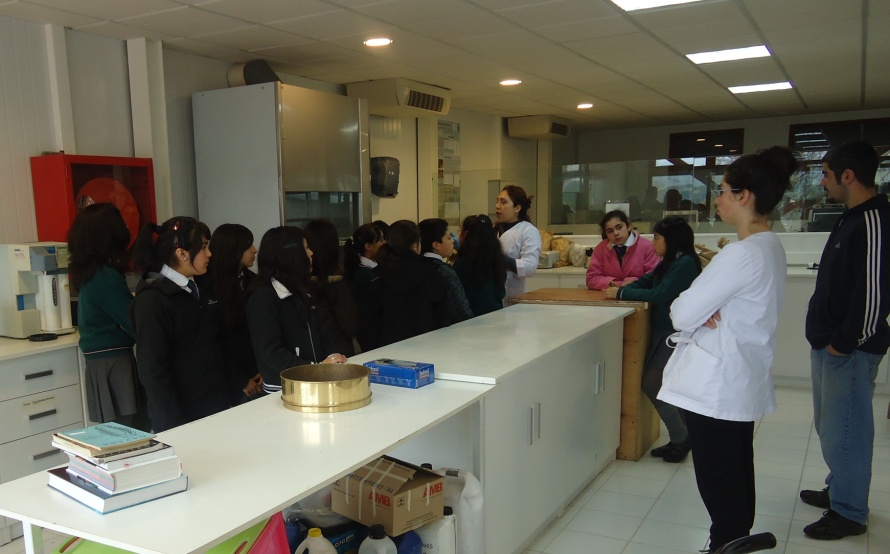 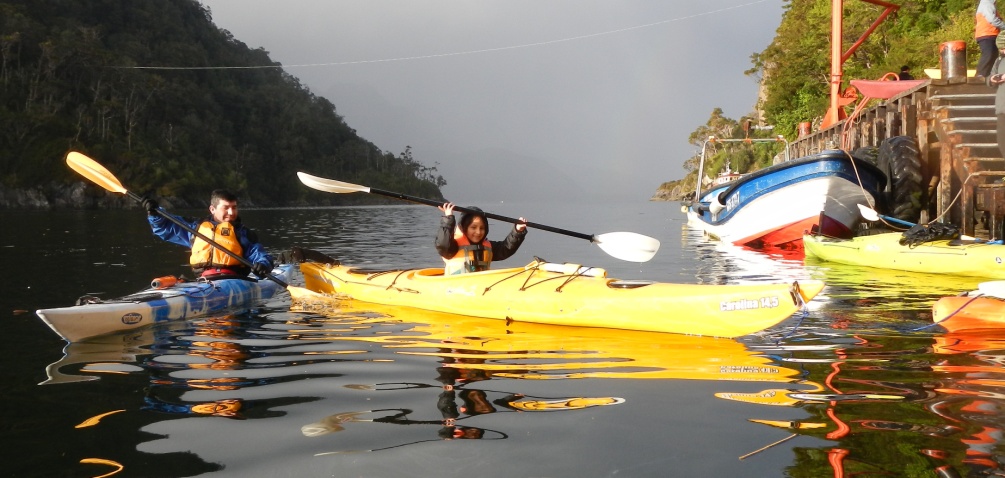 Laboratorios CIEP
Caleta Tortel
Puerto Gala
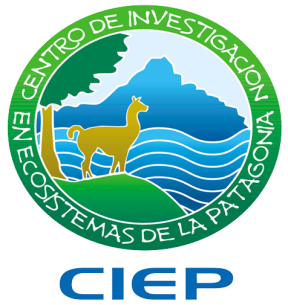 REFERENTE  NACIONAL  E  INTERNACIONAL
Ej: Sede de Congresos y eventos científicos internacionales
Congreso  y seminarios internacionales de Limnología (2009 y 2010)
 Congreso SOCIETUR (2012)
 Congreso Jornadas de Arqueología de la Patagonia (2014)
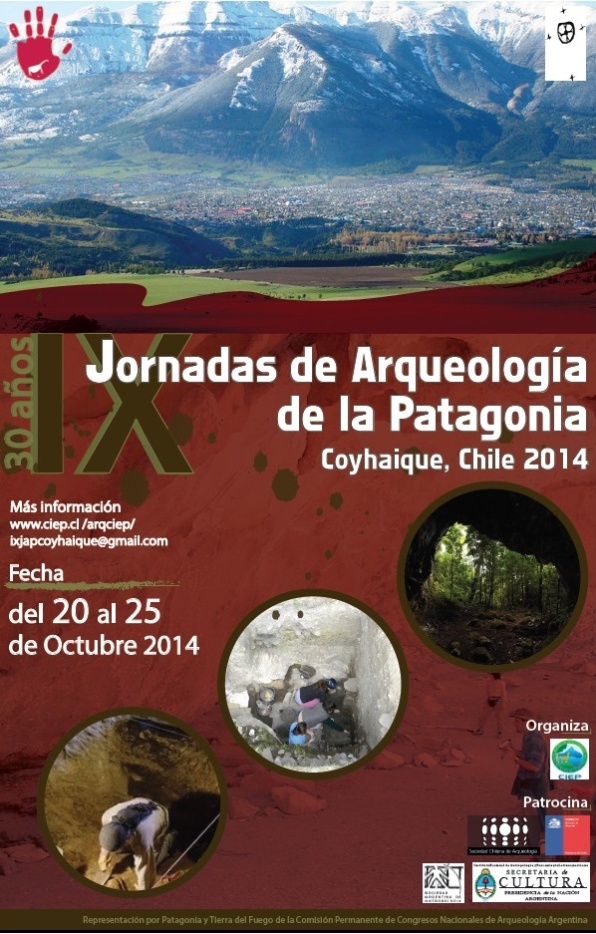 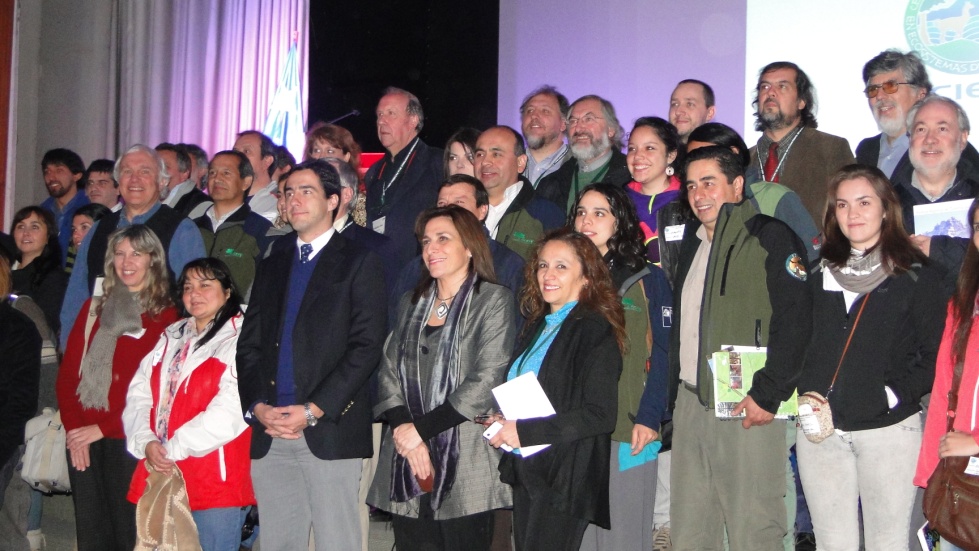 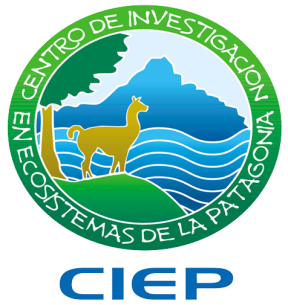 BACHILLERATO REGIONAL UACH
8 Investigadores CIEP participan activamente como docentes Ad honorem del Bachillerato Regional de Ciencias.
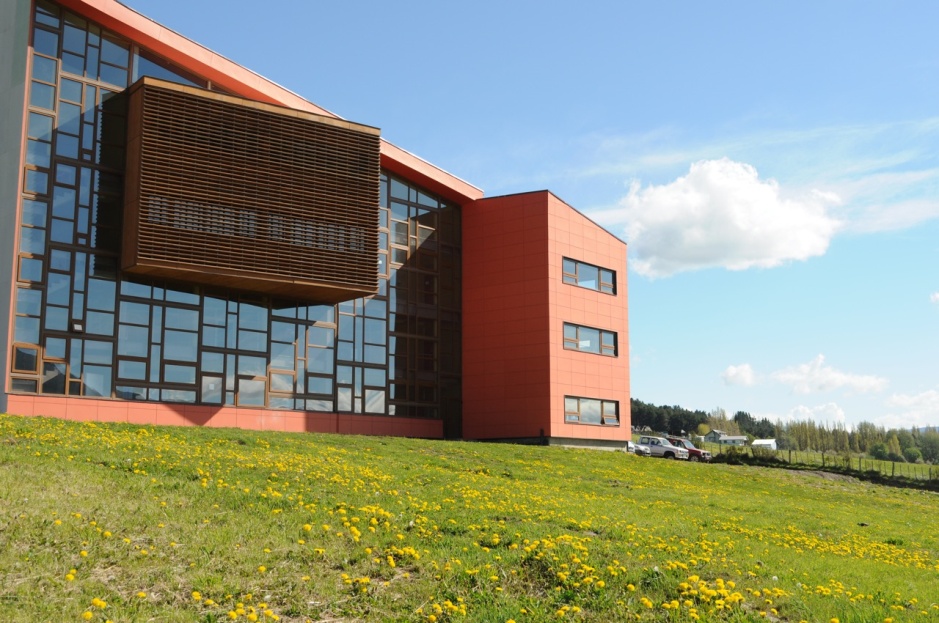 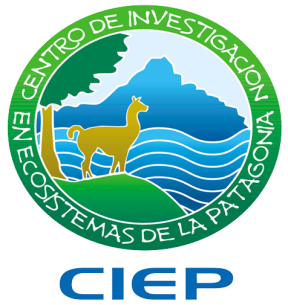 Excelencia científica reconocida
Desde 2006, activación paulatina del equipo de investigación: 

  + 100 publicaciones ISI de autoría directa CIEP
 8 proyectos Fondecyt con investigador principal CIEP
 Inserción en redes científicas nacionales e internacionales
Centro de Investigación en Ecosistemas de la Patagonia - CIEP
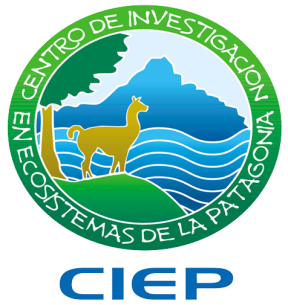 PRESTIGIOSAS PUBLICACIONES CIENTÍFICAS
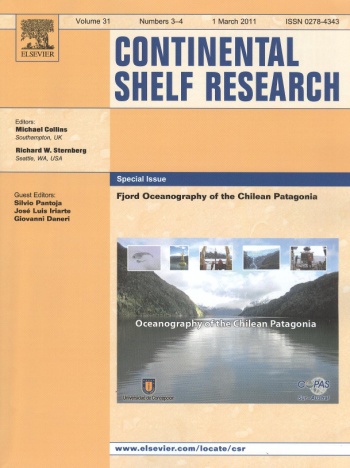 Total publicaciones científicas CIEP: 107
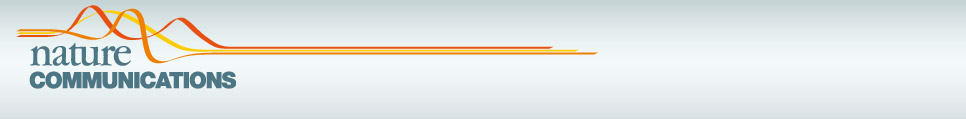 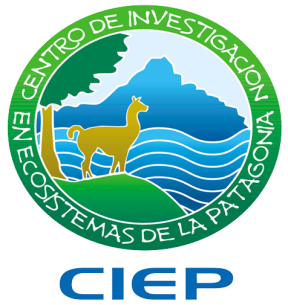 IMPORTANTE CONTRIBUCIÓN A LA PRODUCCIÓN CIENTÍFICA DEL PAÍS
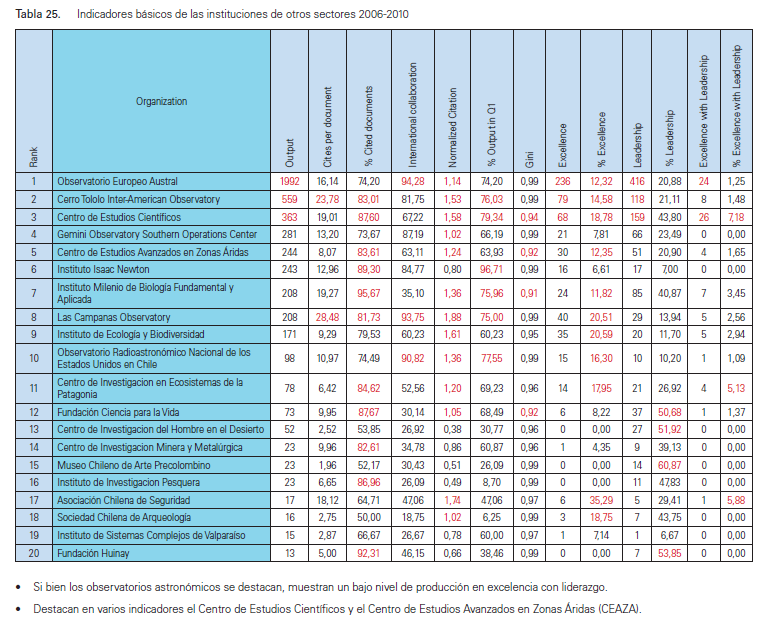 Fuente: Principales indicadores bibliométricos de la actividad científica chilena, año 2012
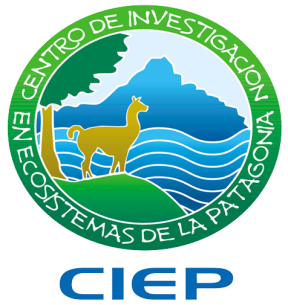 CALIDAD Y PRODUCTIVIDAD CIENTÍFICA
El CIEP ha permitido más recursos humanos y financieros para investigación de punta en la región de Aysén
Participación del CIEP en programas de investigación de excelencia (FONDAP, ANILLOS, REDES INTERNACIONALES) aplicados a la comprensión de los ecosistemas
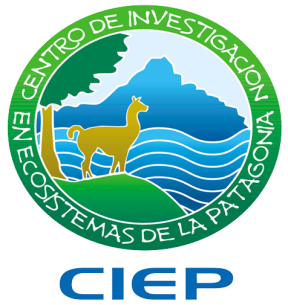 CALIDAD Y GESTIÓN PROPOSITIVA
Hemos colocado temas regionales relevantes en agenda nacional, gracias a un trabajo constante de articulación ciencia-gestión
Cambios a la ley de pesca (introducción de la variable “bioseguridad” en gestión de cuerpos de agua dulce), Innovación en metodologías de intervención (matriz multicriterio para gestión de áreas de manejo, plan de marketing pesquero)
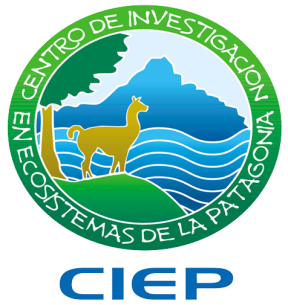 SERIEDAD Y RIGUROSIDAD
Hemos podido demostrar que la región es capaz de resguardar su patrimonio histórico y cultural
Apoyo a la creación del Museo Regional, del Museo de Cerro Castillo; Depositario de las colecciones arqueológicas de la región; pericias y apoyo a PDI y Labocar
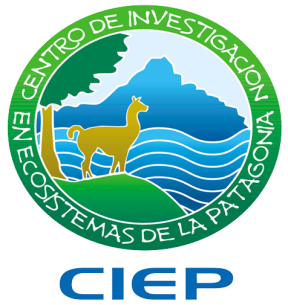 SERIEDAD Y RIGUROSIDAD
Ej: Registro y manejo de colecciones para ser traspasado al Museo Regional de Aysén
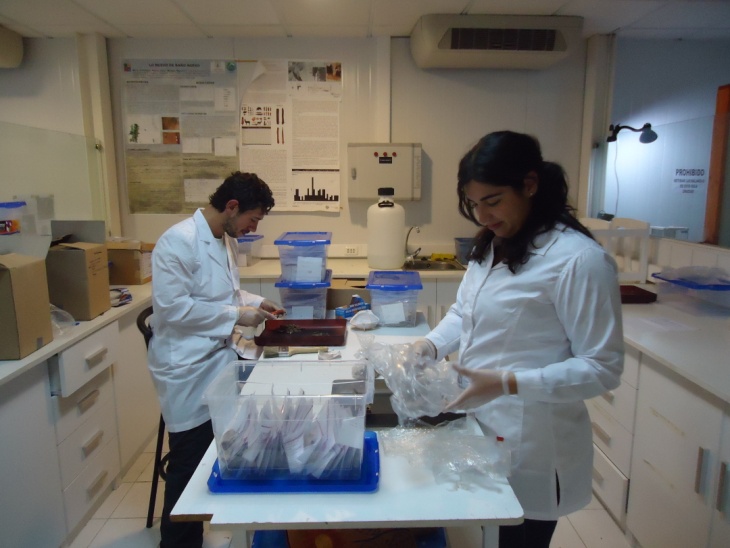 Organización, digitalización de todas las piezas arqueológicas existentes en el CIEP (+ de 1200) para posibilitar futuras investigaciones.
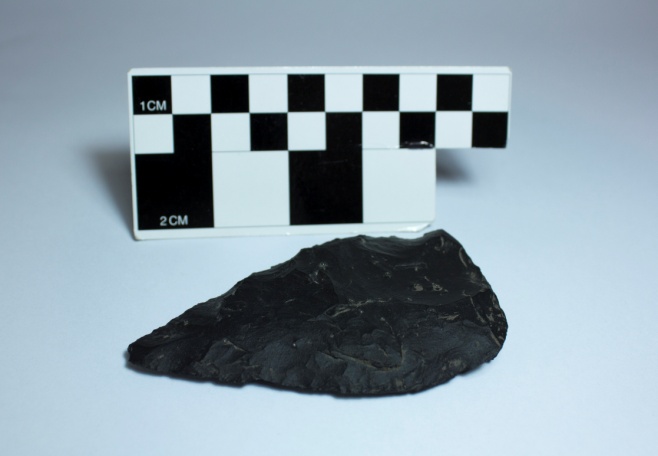 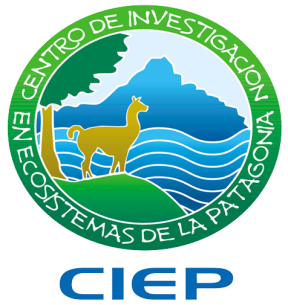 REFERENTE NACIONAL E INTERNACIONAL
Invitaciones permanentes a asociarse a proyectos de investigación han permitido posicionar la investigación de los ecosistemas ayseninos como de alta relevancia a nivel mundial.
Hemos atraído una gran cantidad de científicos a la región, gracias a la calidad científica de nuestros equipos de trabajo
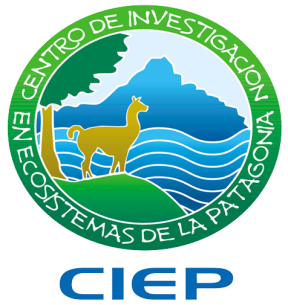 POSICIONAMIENTO DE AYSÉN PARA INVESTIGACIONES
Convenios internacionales  y proyectos conjuntos con (entre otros): 
 Agencias internacionales :  
	Red  Global de Observatorio  Ecológico de Lagos (GLEON)
	Agencia internacional para la energía atómica
	Instituto interamericano para la Investigación en Cambio Global
	Scottish Marine Laboratory
	Laboratorio internacional LIA MORFUN
Universidades (entre otras): 
	Barcelona, Utah, West Virginia, Grenoble, …

Traída de tesistas y pasantes (entre otros): 
 Intercambio de investigadores (Banyuls, Barcelona)
 Tesis doctorales Fullbright
FINANCIAMIENTO
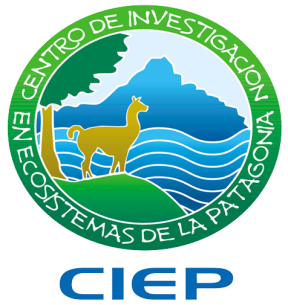 Recursos financieros históricos
Desde la creación del CIEP, más de 75 proyectos ejecutados por el Centro
Centro de Investigación en Ecosistemas de la Patagonia - CIEP
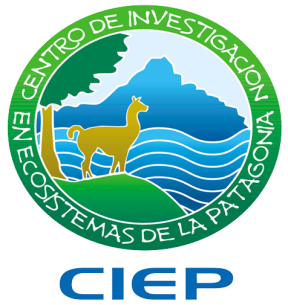 Recursos financieros históricos
Importancia de los fondos sectoriales apalancados para la región de Aysén, adicionales a recursos estructurales CIEP
Total recursos apalancados: MM$ 6.305.660
Centro de Investigación en Ecosistemas de la Patagonia - CIEP
2. Proyectos  CIEP concursados  via FIC desde 2009
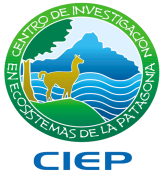 N° de proyectos por año
Repartición  de recursos por sector económico
Monto total adjudicado = $1.697.350.000

Promedio anual = $424.337.500
CAPACIDAD DE APALANCAR RECURSOS SECTORIALES
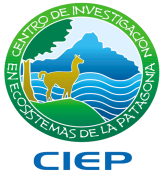 N° de proyectos por año
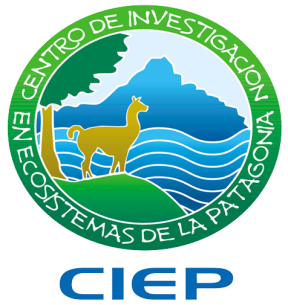 INVERSIÓN DE CONICYT EN LOS CENTROS REGIONALES
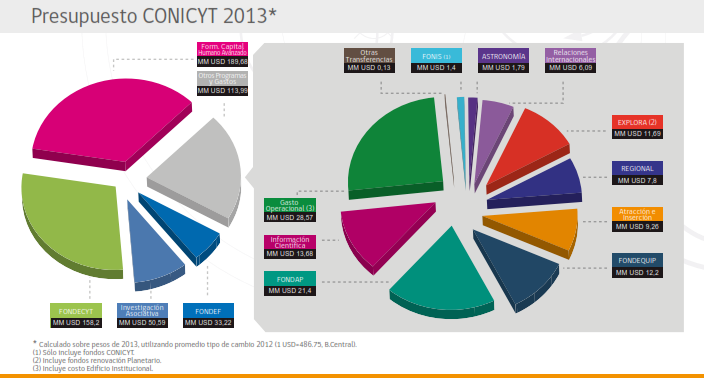 Equivale a 1,42% de presupuesto destinado a 14 Centros Regionales
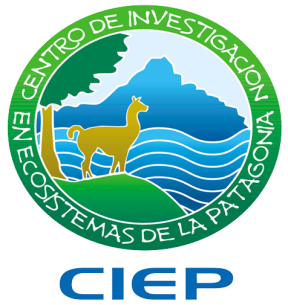 INVERSIÓN DE CONICYT EN LA  INVESTIGACIÓN EN REGIONES
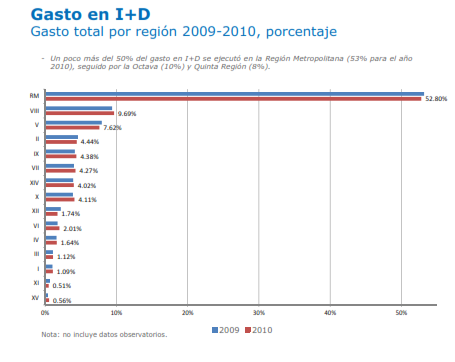 Aysén = 0,51%
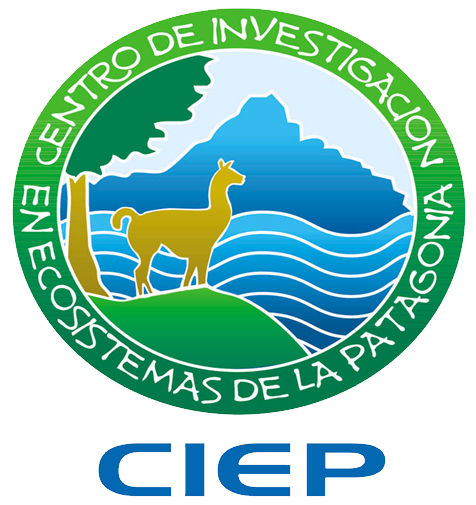 CONTINUIDAD DEL CIEP2013 - …
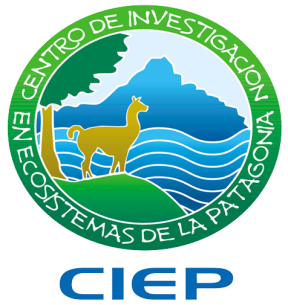 CONDICIONES ACTUALES
Corporación reconocida, en vías de implementación
 % de aporte fiscal por publicaciones científicas ingresa a la UACH
 Participación  de 10 investigadores en el bachillerato UACH Ad Honorem
 Gastos de operación 100% dependiente de financiamiento estructural+ del 50% de costo en RRHH es financiado en base a proyectos
 Problemas de espacio físico de trabajo: hacinamiento e imposibilidad de recibir a investigadores externos
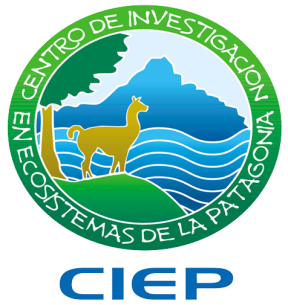 CONDICIONES ACTUALES
+ del 50% de costo en RRHH es financiado en base a proyectos
 Problemas de espacio físico de trabajo: hacinamiento e imposibilidad de recibir a investigadores externos
 Inestabilidad de los equipos de trabajo
Programa estricto de trabajo basado en criterio de CONICYT no permite la realización de actividades de extensión y divulgación científica
 Carencia de la dimensión social de la investigación
 Horizonte 2015: no podemos postular proyectos que superan dicho plazo
Línea de desarrollo socio económico regional
Conectar producción científico-técnica con procesos de toma de decisiones
Dar solución a la necesidad de un Observatorio Social creando condiciones para la inserción de las Ciencias Sociales como herramienta de comprensión del medio regional
Acercamiento y mayor integración del conocimiento generado por el CIEP a las comunidades Ayseninas, autoridades, y mundo político
ATRACCIÓN DE INVESTIGACIÓN A LA REGIÓN: IMPORTANCIA DE CONSOLIDAR LAS REDES
Programa FONDAP COPAS, línea 3 “Oceanografía del sur de Chile, incluyendo el sistema de fiordos y canales: circulación, masas de agua, Deriva del Oeste, variabilidad presente y pasada de la productividad biológica y los ciclos biogeoquímicos” 

Información necesaria para la formulación de modelos de capacidad de carga, programas de monitoreo de condiciones ambientales relevantes para la acuicultura, condiciones sanitarias entre otros temas…

Programa BASAL COPAS Sur Austral dedicado en su totalidad a la aplicación de conocimiento oceanográfico para el manejo sostenible de los ecosistemas de fiordos y canales

Programa FONDAP INCAR Centro Interdisciplinario de Investigación en Acuicultura Sustentable.
Centro de Investigación en Ecosistemas de la Patagonia - CIEP
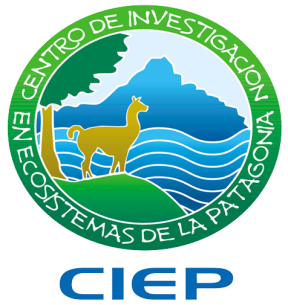 PROFUNDIZAR RELACIONES DE CONFIANZA, VALIDACION PUBLICA
CONVENIOS CON SERVICIOS PÚBLICOS Y MUNICIPALIDADES: Consejo de Cultura, Gendarmería, Fiscalía, MOP, Sernatur, CONAF, Tortel, Cisnes, Coyhaique, Ibañez, entre otros.
Convenios y acuerdos de colaboración con empresas privadas: Mininco, Friosur, Aquachile, Detroit y gremios
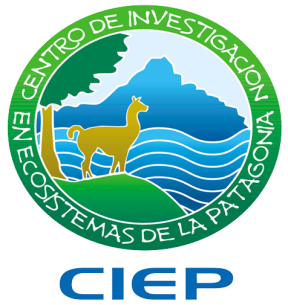 PROYECCIÓN DE LOS CENTROS REGIONALES
LO QUE OFRECEN LOS CENTROS: 
 
Identidad de los centros – caracterización
Activadores del desarrollo desde los territorios
Vocación regional – estrategia regional
Capacidad de articulación 
Atractivo para los investigadores de excelencia
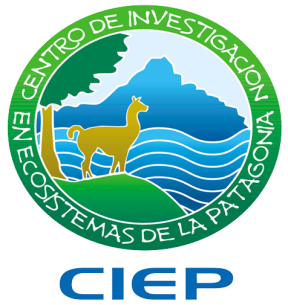 PROYECCIÓN DE LOS CENTROS REGIONALES
LO QUE REQUIEREN LOS CENTROS

Gobernanza nacional del programa
Con peso de las regiones
Con peso en investigación, desarrollo e innovación
Crea y financia
Da seguimiento y evalúa
Articula nacionalmente
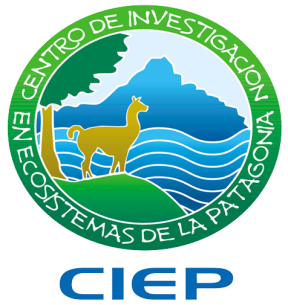 PROYECCIÓN DE LOS CENTROS REGIONALES
LO QUE REQUIEREN LOS CENTROS

Financiamiento
Con compromiso permanente en el presupuesto nacional
Con capacidad de ofrecer carrera laboral estable a los investigadores
Con componente estructural de largo plazo sujeto a evaluación
Con capacidad de sustentar masas críticas de investigadores
Con flexibilidad presupuestaria adecuada a la naturaleza de la I+D+i
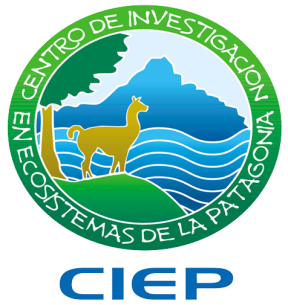 Modelo de gestión de los centros
Institucionalidad: corporaciones privadas sin fines de lucro, con miembros académicos, públicos, empresariales y ciudadanos
Estrategia explícita de desarrollo orientada a los desafíos regionales

Evaluación
Con criterios e indicadores de calidad de la producción científica y tecnológica
Con criterios e indicadores de contribución al desarrollo regional
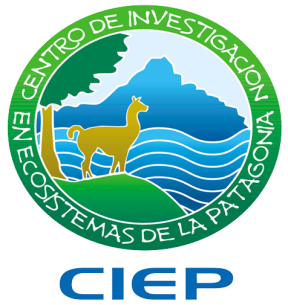 APOYO DESDE NIVEL CENTRAL “COMISIÓN FUTURO” DEL SENADO
“Entréguennos propuestas porque nosotros podemos intentar influir, ser como agentes o apoderados, cuando hay un tema en que ustedes quieren generar opinión, usen a la Comisión para eso…vamos a tener un Nuevo Congreso del Futuro en que los Centros pueden tener una vitrina importante”
Guido Gerardi, Senador PPD
“Lo que no quiero ver es que al término de 5 años, el 80% de los jóvenes que vuelven con doctorados están todos en Santiago”
Carlos Cantero, Senador Independiente
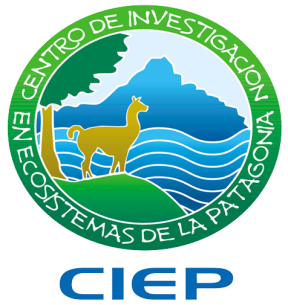 ROL DE LOS CENTROS REGIONALES
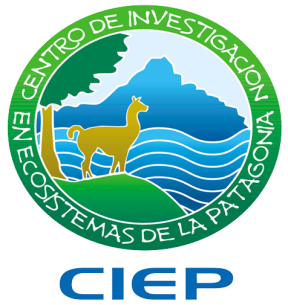 “ Good Value for Money”
NOFIMA  410 investigadores/trabajadores y factura  MM$40.000.
SINTEF 1.350 investigadores (51% con doctorado), 70 nacionalidades representadas, factura MM$246
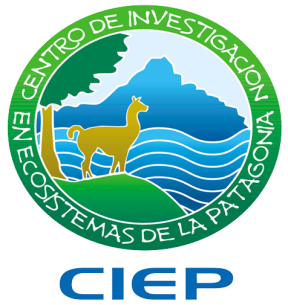 Principales desafíos
Centro de Investigación en Ecosistemas de la Patagonia - CIEP
RECURSOS DEL SECTOR PRIVADO. BUENAS PROPUESTAS PERO TAMBIENNECESIDAD DE LEGISLAR
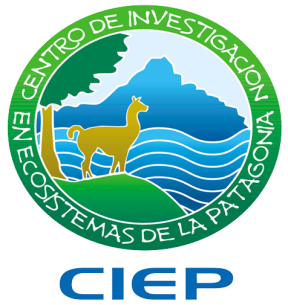 Innovación en Chile: Comparación Internacional: Incrementar el aporte del capital privado una ofortunidad y un desafío para los centros
A diferencia de los países líderes en investigación y desarrollo, en Chile la mayor parte de estas actividades son financiadas por el sector público.
Participación de la Inversión en I+D
10%
100%
80%
36%
60%
40%
54%
20%
0%
Chile
Israel
Brasil
Japón
México
EE.UU.
Irlanda
Suecia
Singapur
Finlandia
Argentina
Corea del Sur
Nueva Zelanda
Público
Privado
Otros
Fuente: OECD y Ministerio de Hacienda, 2009
63
A modo de resumen …….
1.- CIEP cumple un rol fundamental en la región de Aysén
2.- Existe una creciente presión sobre los territorios (incluyendo los maritorios) y sus recursos naturales.
 3.- Es necesario clarificar la misión y los objetivos generales del CIEP (programa de continuidad) 
4.- Apoyo de GORE y CONICYT (fondos estructurales) es esencial para el funcionamiento del Centro (indicadores de desempeño).
5.- Dada la envergadura de la región y la magnitud de los estudios (sobre todo los ambientales) la activa participación e interés de las universidades es fundamental. 
6.- Inversión privada en ciencia y tecnología: una oportunidad para los centros (importancia de las regulaciones)
7.- Existen oportunidades con la fundación de una Universidad Regional en Aysén habrá que discutir como se cautela la identidad del CIEP
VISIÓN CIEP: 2013-2020